Opening statement
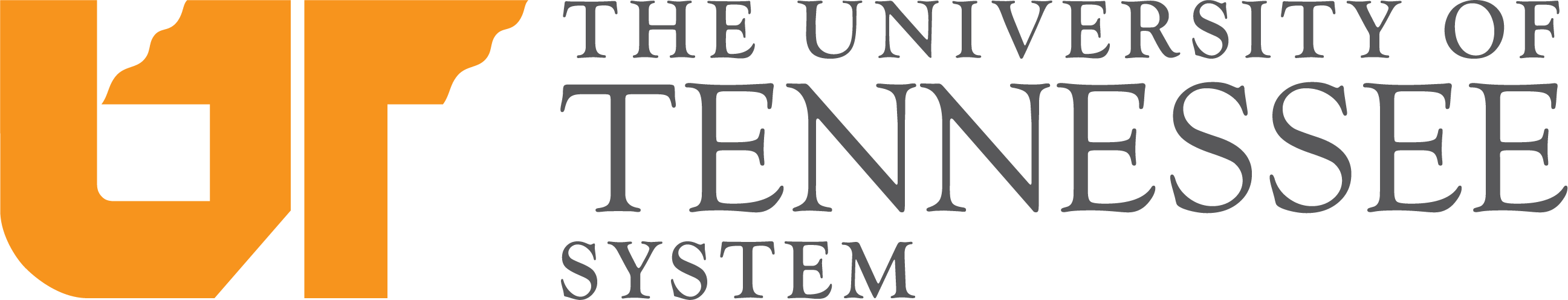